Making Private Function Evaluation Safer, Faster, and Simpler
Yi Liu1,2, Qi Wang1, Siu-Ming Yiu2
1. Southern University of Science and Technology
2. The University of Hong Kong
PKC 2022
Private Function Evaluation (PFE)
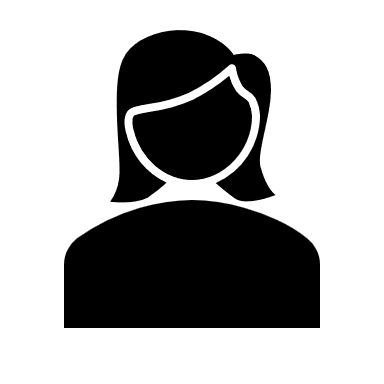 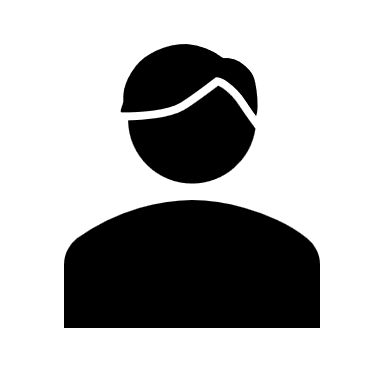 Secure Function Evaluation (SFE) for 𝑓
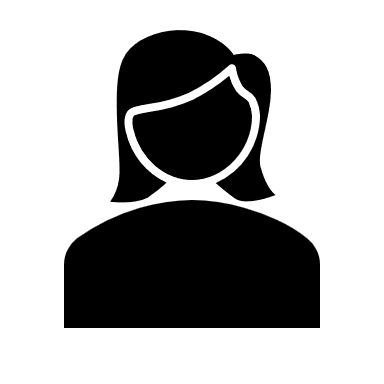 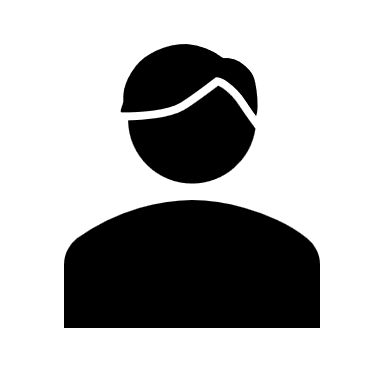 VS
Private Function Evaluation (PFE)
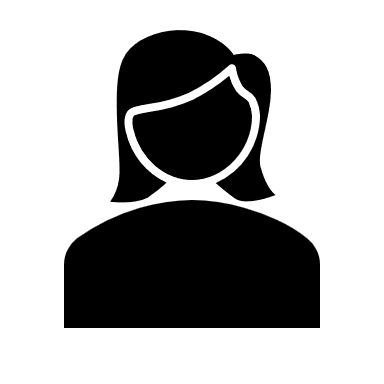 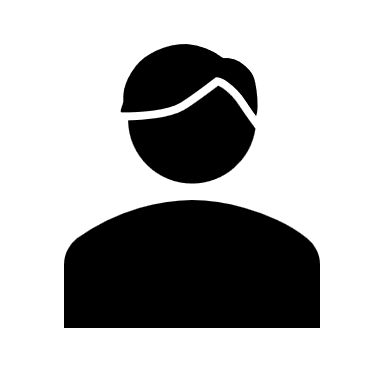 To realize PFE
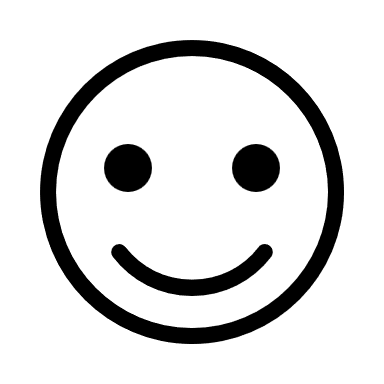 PFE with Linear Complexity
Reusability
Initiation for private 𝑓
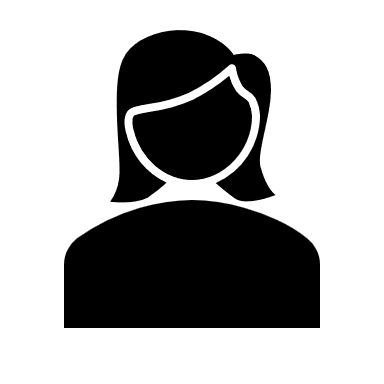 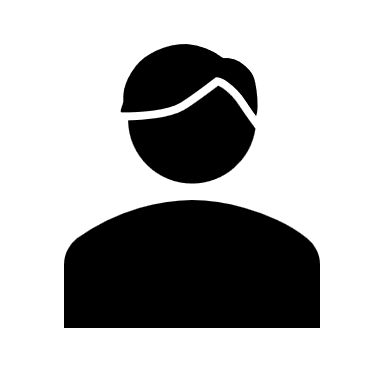 Evaluation for private 𝑓
Evaluation for private 𝑓
PFE with Linear Complexity
What about active security?
Actively Secure PFE with Linear Complexity
[KM11]: active security against malicious input provider. 



[MSS14]: full-fledged security
But #rounds = #gates
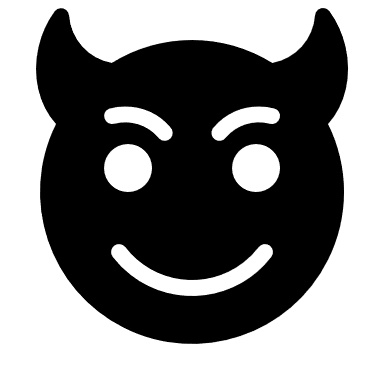 Private Function Evaluation (PFE)
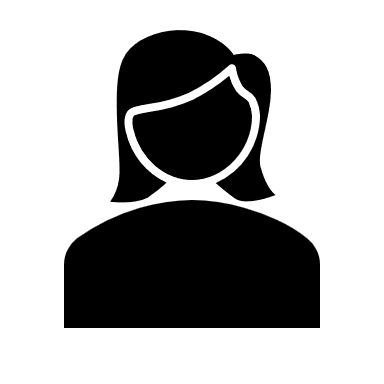 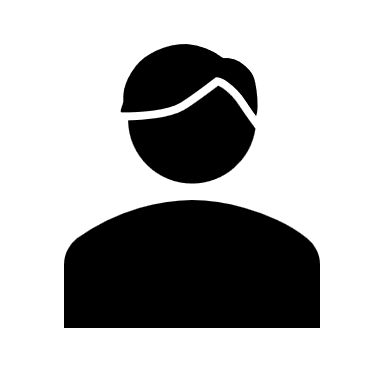 No constant-round actively secure PFE protocol with linear complexity (except FHE) exists.
PFE with Linear Complexity
Global Reusability
Global initiation for private 𝑓
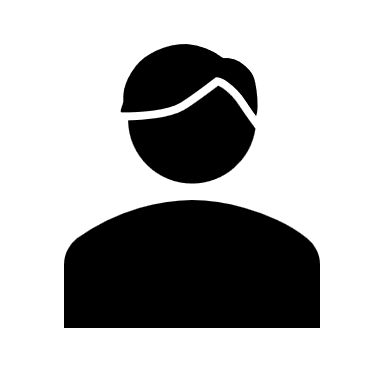 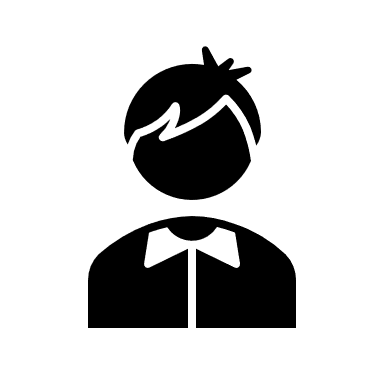 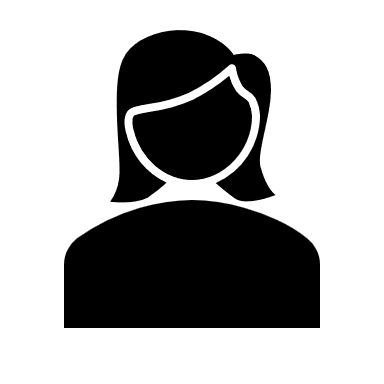 Bob
Charlie
Alice
Evaluation for private 𝑓
Evaluation for private 𝑓
Evaluation for private 𝑓
PFE with Linear Complexity
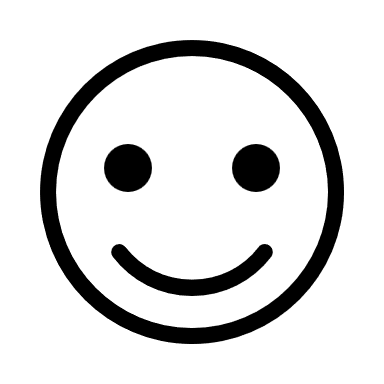 Our approach
[KM11]: active security against malicious input providers (via classical techniques for garbled circuits). 



We mainly focus on malicious function providers.
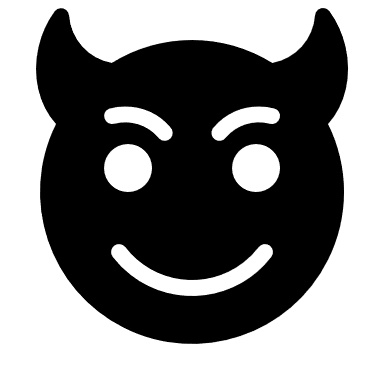 Private Function Evaluation (PFE)
Private Function Evaluation (PFE)
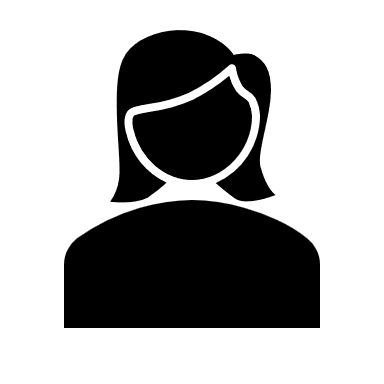 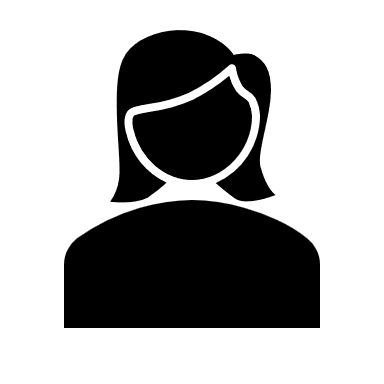 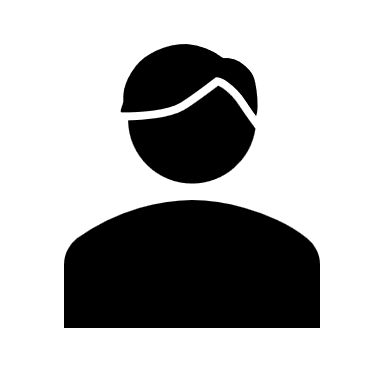 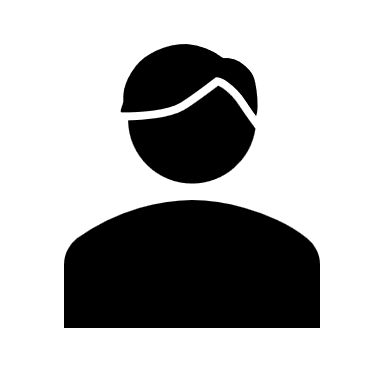 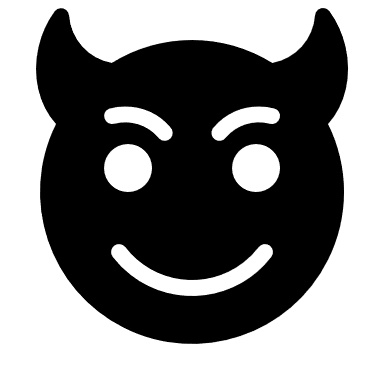 Our approach
Private Function Evaluation (PFE)
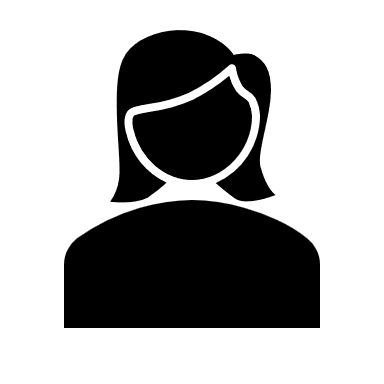 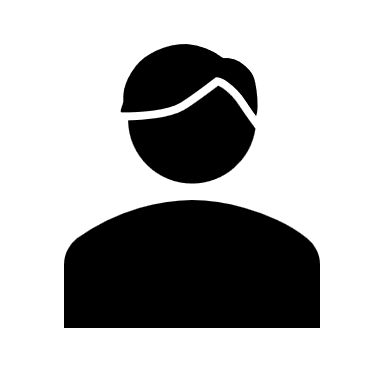 Circuit Description
NAND
NAND
NAND
NAND
NAND
NAND
The circuit can be descirbed by the wire connections.
Extended Permutation (EP)
NAND
NAND
NAND
NAND
NAND
NAND
Extended Permutation (EP)
NAND
NAND
NAND
NAND
NAND
NAND
Circuit Description
At the beginning, the circuit provider 
Naming wires and gates.
Input wires of the circuit – outgoing wires. 
All wires connecting with gates.
NAND
NAND
NAND
NAND
NAND
NAND
Circuit Description
NAND
NAND
NAND
NAND
NAND
NAND
Garbled Circuits
NAND
NAND
NAND
NAND
NAND
NAND
Private Function Evaluation (PFE)
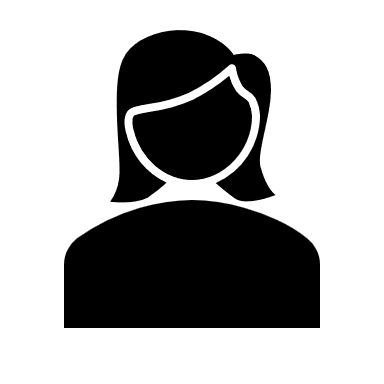 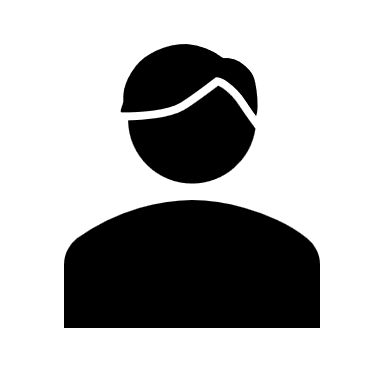 Alice
Bob
Garbled Circuits
NAND
NAND
NAND
NAND
NAND
NAND
Private Function Evaluation (PFE)
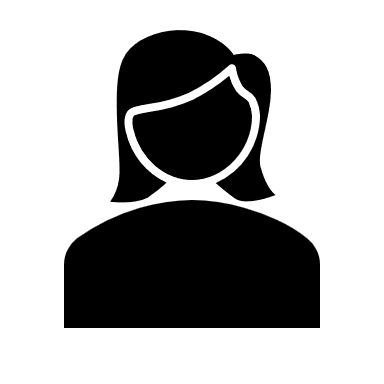 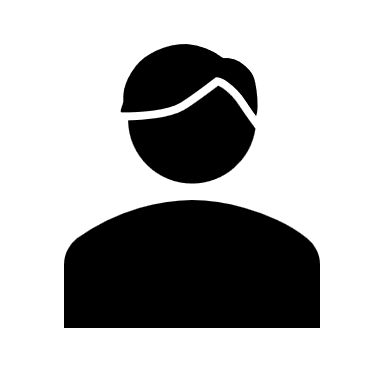 Thus, Alice needs to take part in the wire label generation.
Alice
Bob
Garbled Circuit Generation
Private Function Evaluation (PFE)
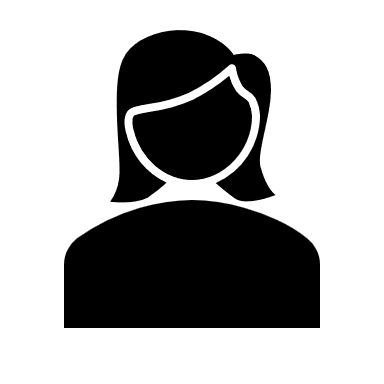 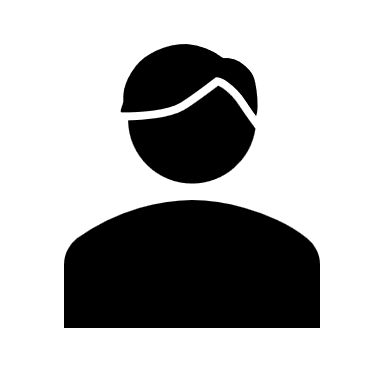 Alice
Bob
Garbled Circuit Generation
Private Function Evaluation (PFE)
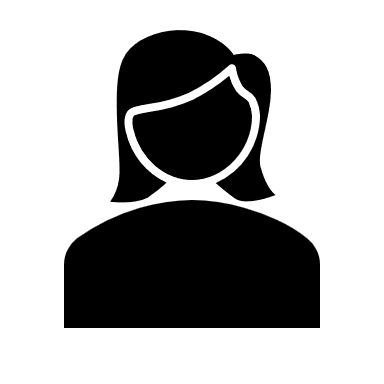 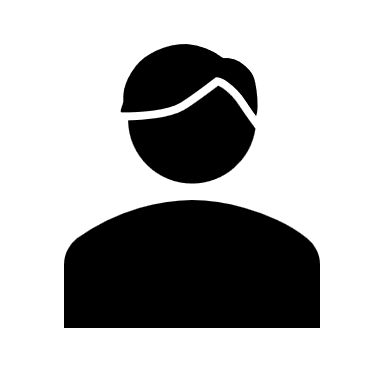 Alice
Bob
Garbled Circuit Generation
Private Function Evaluation (PFE)
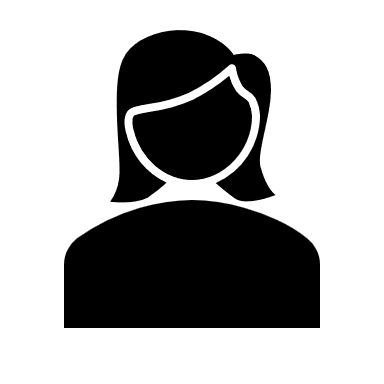 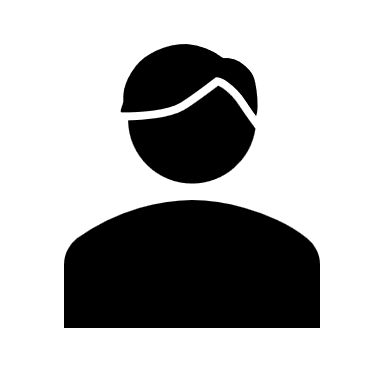 Alice
Bob
Garbled Circuit Generation
Private Function Evaluation (PFE)
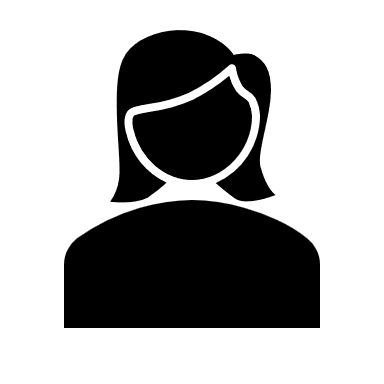 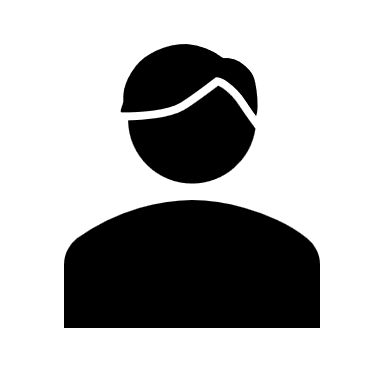 Alice
Bob
Garbled Circuit Generation
……
Private Function Evaluation (PFE)
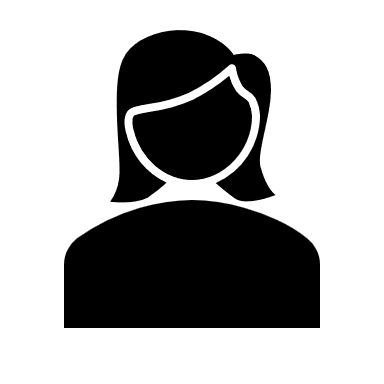 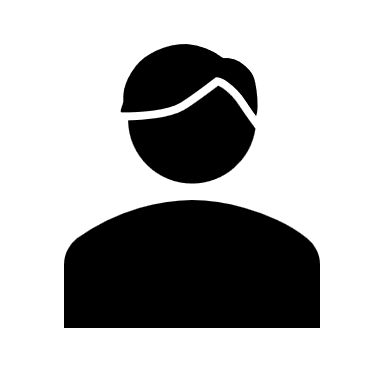 Alice
Bob
……
Garbled Circuit Generation
Private Function Evaluation (PFE)
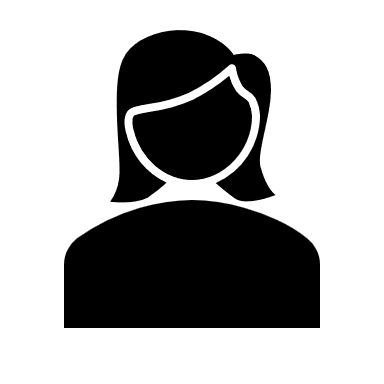 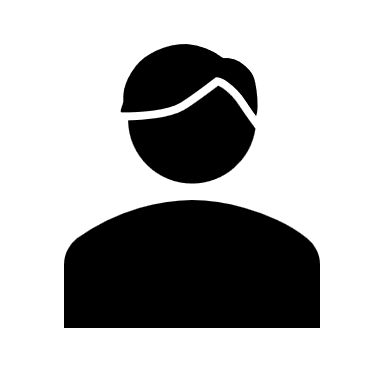 Alice
Bob
Garbled Circuit Evaluation
NAND
NAND
NAND
NAND
NAND
NAND
NAND
NAND
NAND
NAND
NAND
NAND
Private Function Evaluation (PFE)
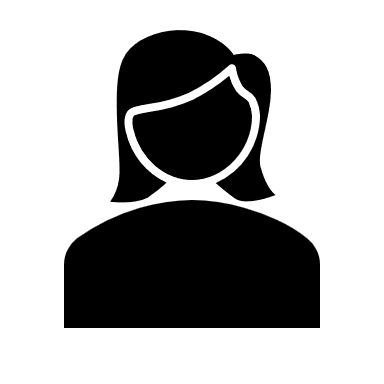 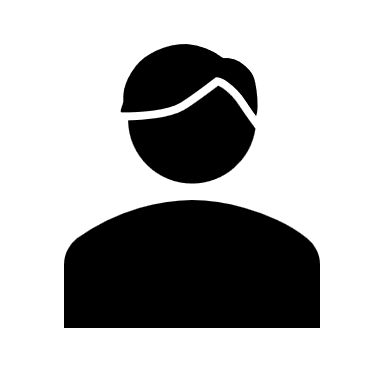 Alice
Bob
Garbled Circuit Evaluation
NAND
NAND
NAND
NAND
NAND
NAND
NAND
NAND
NAND
NAND
NAND
NAND
Private Function Evaluation (PFE)
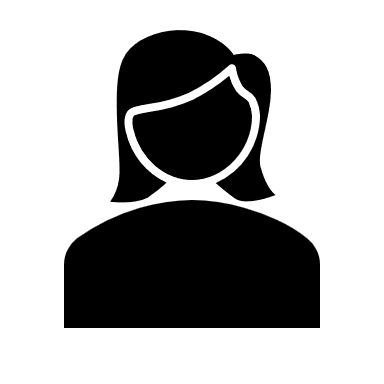 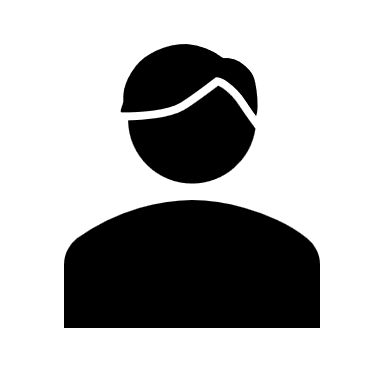 Alice
Bob
Garbled Circuit Evaluation
NAND
NAND
NAND
NAND
NAND
NAND
NAND
NAND
NAND
NAND
NAND
NAND
Private Function Evaluation (PFE)
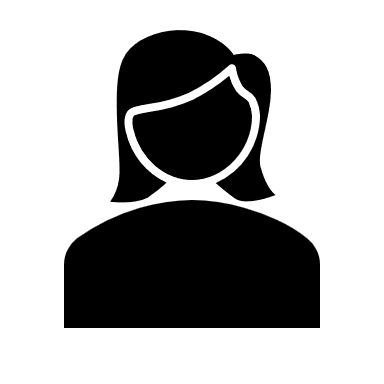 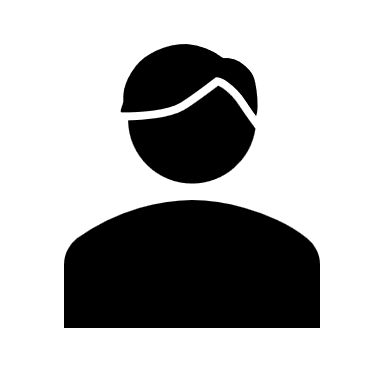 Alice
Bob
Procedure
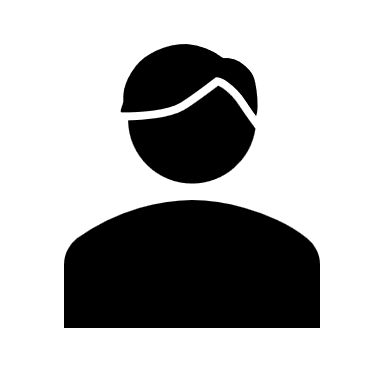 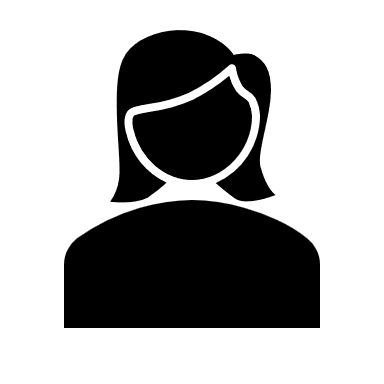 Bob
Alice
Alice evaluates the garbled circuit to derive the garbled outputs.
Garbled outputs
Procedure
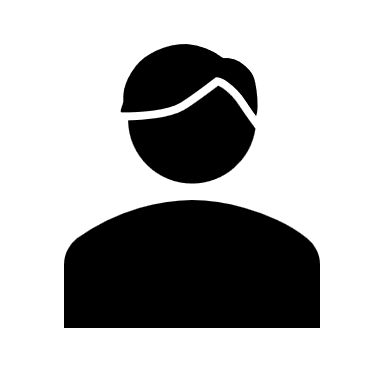 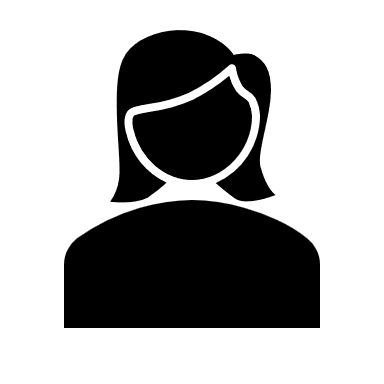 Bob
Alice
Initiation Phase
Evaluation Phase
Alice evaluates the garbled circuit to derive the garbled outputs.
Garbled outputs
Procedure
What about active security?
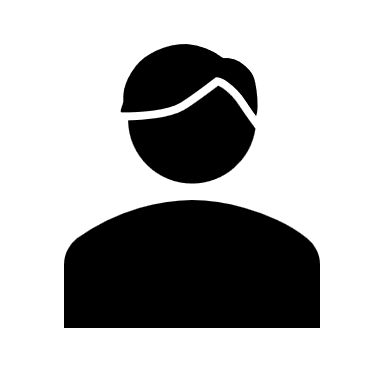 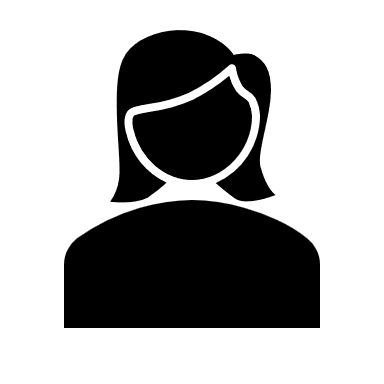 Bob
Alice
Initiation Phase
Evaluation Phase
Alice evaluates the garbled circuit to derive the garbled outputs.
Garbled outputs
Similar to classical garbled circuits
Active Security for Initiation Phase
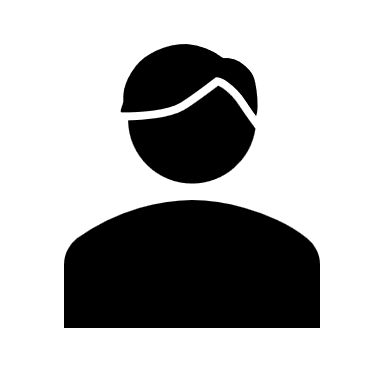 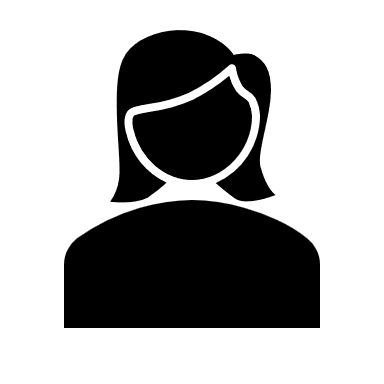 Bob
Alice
Active Security
Active Security
Active Security
Active Security
Active Security
Active Security
Active Security
Active Security
Active Security
Active Security for Initiation Phase
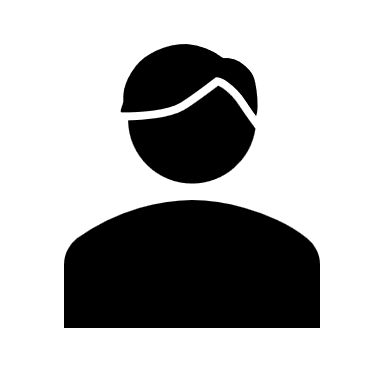 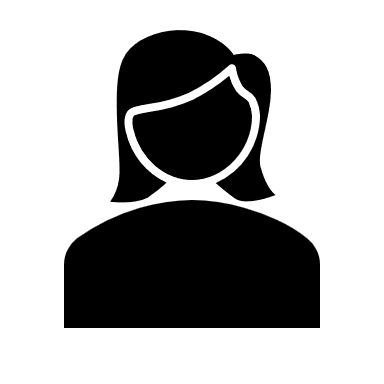 Bob
Alice
Active Security for Initiation Phase
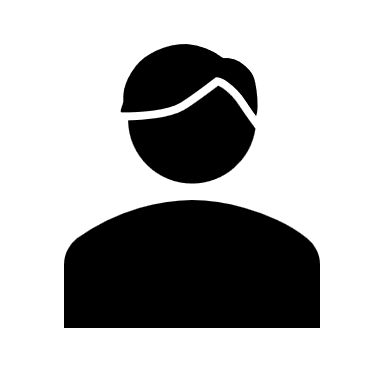 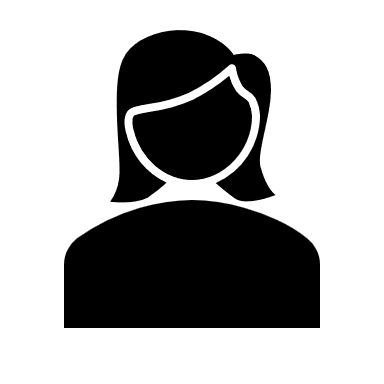 Bob
Alice
Complexity: O(#wires). #wires is O(#gates).
Therefore, the complexity is O(#gates).
Global Reusability for Initiation Phase
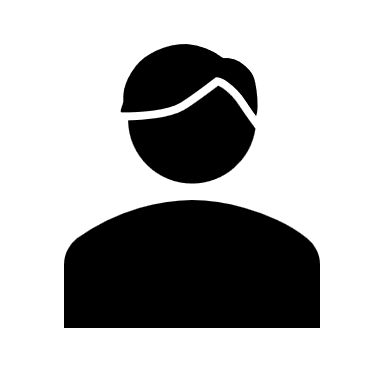 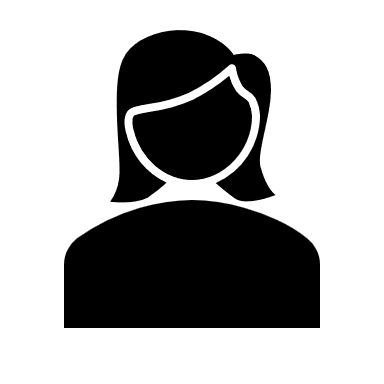 Bob
Alice
Public-coin
All messages from Bob are random, and thus can be generated by random oracle to make the initiation phase non-interactive. All parties playing the role of Bob can verify Alice’s message and start the evaluation phase with Alice.
Global Reusability
Global initiation phase for private 𝑓
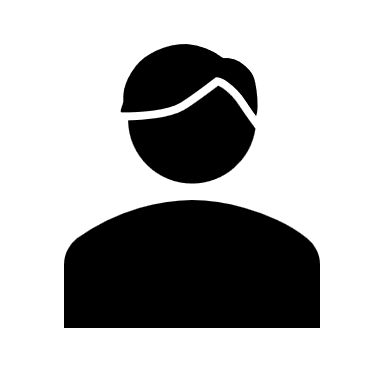 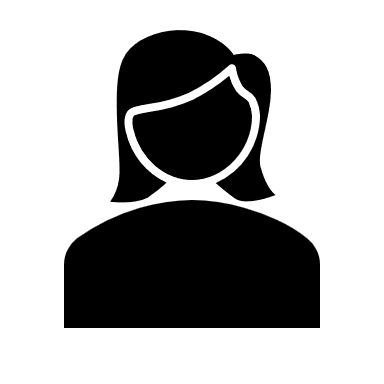 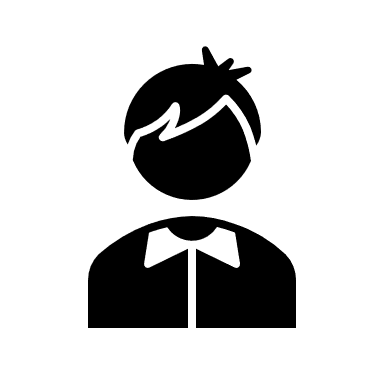 Evaluation phase for private 𝑓
Evaluation phase private 𝑓
Evaluation phase for private 𝑓
Thank you!Full version: https://eprint.iacr.org/2021/1682